Outcomes Research
Created by the School of Pharmacy Relations Committee for AMCP
Updated: January 2024
Objectives
Define outcomes research in managed care (MC)
Discuss what is measured in clinical, economic and humanistic outcomes research
Describe the tools used to measure clinical, economic and humanistic outcomes
Explain the application of outcomes research 
Identify a MC pharmacists' role in outcomes research
Definition of Outcomes Research
Assesses the end results of particular health care practices, medical interventions, and policies on the health status of the patient

Involves identifying, measuring, and evaluating the effects of medical care in the real-world setting

Guides and provides evidence for health care decision-makers to develop better ways to monitor the quality of care
Need for Information Beyond RCTs
Efficacy and safety in a small population with a restricted study protocol
RCT  Randomized Clinical Trials
GAP
Patient Population
Decision-makers need real world information to make health care decisions for large populations within defined budgets
Real-World Data
Efficacy vs. Effectiveness
Efficacy 
RCTs
High internal validity
Limited generalizability
Effectiveness
Observational studies, patient registries, etc.
High external validity
Lack of controls
Managed Care - Outcomes Research
Aligned with perspectives of national and state/federal organizations supporting quality improvement in managed care
Examples of quality indicators in health care
Health Plan Employer Data and Information Set (HEDIS)
Centers for Medicare and Medicaid Services (CMS) outcomes requirement for Medicare Part D sponsored medication therapy management programs
CMS Star Ratings 
AMCP Catalog of Quality Indicators & Developing a Robust Quality Measurement for Medicare Part D
Others – Pharmacy Quality Alliance (PQA), National Committee for Quality Assurance (NCQA)
[Speaker Notes: Organizations supporting Quality Improvement: URAC, NCQA, AMCP, FMCP, AHRQ, NQF, PQA, CMS

Health Plan Employer Data and Information Set (HEDIS®)
HEDIS is a set of standardized performance measures designed to ensure that purchasers and consumers have the information they need to reliably compare the performance of managed health care plans. The performance measures in HEDIS are related to many significant public health issues such as cancer, heart disease, smoking, asthma and diabetes. HEDIS is sponsored, supported and maintained by NCQA. HEDIS provides purchasers and consumers with an unprecedented ability both to evaluate the quality of different health plans along a variety of important dimensions, and to make their plan
decisions based upon demonstrated value rather than simply on cost. 

CMS MTM programs:
Measure and report details on the number of comprehensive medication reviews, number of targeted medication reviews, number of provider interventions, and the change in therapy directly resulting from the interventions. 

CMS Star Ratings: 
The Centers for Medicare & Medicaid Services (CMS) publishes the Medicare Part C and D Star Ratings each year to measure the quality of health and drug services received by beneficiaries enrolled in Medicare Advantage (MA) and Prescription Drug Plans (PDPs or Part D plans). The Star Ratings also reflect the experiences of beneficiaries and assist beneficiaries in finding the best plan for them. 

AMCP
Quality indicators
Safety
Effectiveness
Patient-centeredness
Timeliness
Efficiency
Equitableness
Quality improvement measures/tools]
Quality Measurement
SPO Model
Types of Outcomes
ECHO Model
Economic Outcomes
Clinical Outcomes
Humanistic Outcomes
Clinical Outcomes
Measurable changes in health status due to an intervention
Intermediate: blood pressure, glucose, LDL-cholesterol, HbA1c
Final: stroke, myocardial infarction, death

Evaluated using clinical trials/post-marketing reports

Examples:
Disease: Impact of diabetes on patients
Intervention: Statins for secondary prevention of MI/stroke
Compliance: Bisphosphonate persistence on fracture risk
Healthcare Delivery: Hypertension collaborative drug management impact on BP control
Economic Outcomes
Impact of an intervention on costs 
Evaluated using economic or pharmacoeconomic analyses
E.g., cost-benefit, cost-effectiveness, cost-minimization, cost-utility, budget impact model
Examples:
Cost per cure, cost per asthma attack avoided, cost per hospital day, incremental cost-effectiveness ratio (ICER)
Types of costs
Direct medical costs: physician visits, hospitalizations, medication
Direct non-medical costs: caregiver-related , transportation
Indirect costs: productivity, loss of work
Humanistic Outcomes
Impact of an intervention on patient-reported endpoints


Evaluated using patient questionnaires or survey
E.g., Disease-Based Assessment Tool (e.g., ACR), Consumer Assessment of Health Plan Survey (CAHPS)

Examples:
Health-related quality of life (HRQoL)
Patient satisfaction
Patient preference
Importance of Outcomes Research
Provides evidence about benefits, risks and real-world effectiveness of treatments
Increasingly considered as a part of the regulatory and formulary review processes
Evaluated during Medicare Drug Price Negotiations
Identifies potentially effective strategies to implement/improve the quality and value of care
Ensures quality of current medication use or care delivery
May consider all outcomes to evaluate the true value of a medical intervention to support high-quality decision-making
Utility of Outcomes Research
Who uses it?
Population level: health plans, insurers, pharmacy benefit managers (PBMs), medical groups, government agencies, academic centers and pharmaceutical manufacturers
Patient level: clinicians in all settings

Why is it used?
Population level: support decision-making for formulary management, drug use policies, pricing, treatment guidelines and program evaluations
Patient level: improve quality of individual patient care
Who Performs Outcomes Research?
Pharmacists
Physicians
Nurses
Economists 
Health plans/medical groups
Patient advocacy groups
Government agencies
Pharmaceutical companies
Academic institutions
Other healthcare professionals
Pharmacist’s Role in Outcomes Research
Identify appropriate/meaningful endpoints to consider in drug use evaluation
Evaluate published clinical literature to assess validity and usefulness of reported Outcomes Research for decision-making
Assist in the design, analysis, sensitivity testing, and reporting of research studies
Based on results, implement and monitor corrective action plans
Continue quality improvement for medical or non-medical interventions
Examples of MC Outcomes Research
Effectiveness and value of MC pharmacists in medication therapy management or as a member of the patient care team
Impact of drug benefit changes on patient outcomes
Evaluation of pharmacy and medical resource utilization 
Cost avoidance with formulary management
Clinical and cost-effectiveness of case management programs
Difference in effectiveness between population versus targeted interventions on overall health
[Speaker Notes: Lists examples of outcomes research that could be conducted and pertinent to managed care pharmacy.]
Outcomes Research Initiatives
Guidelines and best practices for ensuring outcomes research is fit for purpose for decision-making
ISPOR RWE transparency initiative: Improving Trust in RWE for Treatment Effectiveness
Duke Margolis Center for Health Policy 
Framework for FDA’s Real-world Evidence Program
HARmonized Protocol Template to Enhance Reproducibility of hypothesis evaluating real‐world evidence studies on treatment effects: A good practices report of a joint ISPE/ISPOR task force
[Speaker Notes: ISPOR - Real-World Evidence Transparency Initiative
Home | Margolis Center for Health Policy (duke.edu)
https://www.fda.gov/media/120060/download 
HARmonized Protocol Template to Enhance Reproducibility of hypothesis evaluating real‐world evidence studies on treatment effects: A good practices report of a joint ISPE/ISPOR task force - PMC (nih.gov)]
Patient-Centered Outcomes Research Institute (PCORI)
The Affordable Care Act (ACA) established PCORI, an independent organization that funds patient-centered comparative clinical effectiveness research 
Established to empower individuals in making informed health and healthcare decisions
Funded through the general fund of the US treasury and in small part by assessments on Medicare, private health insurance, and self-insured plans
PCORI’s working definition states that patient-centered outcomes research:
Conclusions
The real-world impact of an intervention is determined through outcomes research
Outcomes research should always consider clinical, economic and humanistic outcomes
Outcomes research should be used in continuous quality improvement efforts
MC pharmacists can contribute to outcomes research regardless of setting / specialty
Helpful Resources
AMCP Concepts in Managed Care Pharmacy: Outcomes Research
CM Kozma, et. al. Economic, clinical, and humanistic outcomes: A planning model for pharmacoeconomic research. Clin Ther. 1993;15:1121–1132.
Motheral BR, et. al. Pharmacoeconomics and Outcomes Research: Evaluating the Studies. J Manag Care Pharm. 2000;6:S1-16.
Navarro RP, ed. Managed Care Pharmacy Practice. 2nd edition. Jones and Bartlett Publishers: Sudbury, MA; 2009.
Outcomes Research Fact Sheet, AHRQ
www.ispor.org 
Patient-Centered Outcomes Research Institute (website). Accessed on: February 23, 2016. Available at: http://www.pcori.org/
Thank you to Breyanne Bannister, PharmD, MS and AMCP SOPRC members for updating this presentation for 2024
Mission & Vision
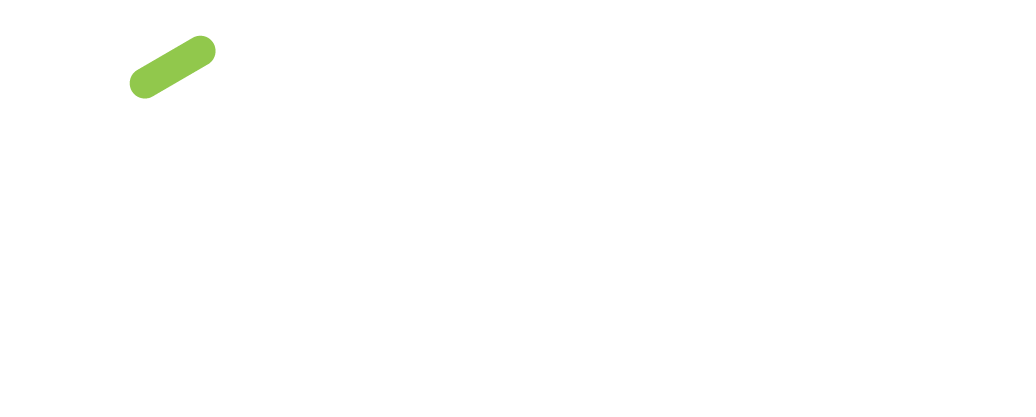 To improve patient health by ensuring access to 
high-quality, cost-effective medications and other therapies.